Chapter 13
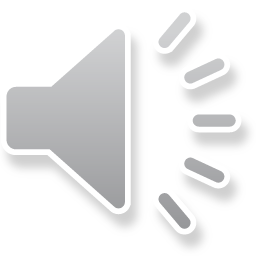 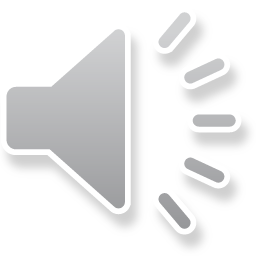 Measuring the Economy
A. Measuring the economy
1. GDP: mkt value of all final goods & services produced w/in a country in a given time period
2. Real GDP is adjusted for inflation, nominal GDP is not. It allows for us to compare the total output of an economy from yr to yr because it measures the output of an economy in constant $s
3. Per capita GDP: used to compare the standards of living of 2 or more countries
4. Limitations of GDP
a. leaves out unpaid work (housework, volunteer work)
b. ignores informal & illegal exchange 
c. counts some negatives as positives
5. GDP growth improves quality of life
a. more literacy (education)
b. greater health & life expectancy, lower infant mortality rate
c. higher standard of living
B. Unemployment rate
1. Determined by:
a. BLS surveys 60K households
b. natural rate: jobs & wkrs that are not yet matched together
c. Employed: work at least 1hr/wk, are on sick or vacation leave, wk in family business
d. unemployed: looked for work in the past 4 wks, laid off
e. not in labor force: students, retired, disabled
2. Types of unempl
a. frictional: quits job to look for another
b. structural: job does not exist because mkt changed (ex. Tech)
c. seasonal: due to weather, tourism. Agric, construction
d. cyclical: econ slows, ppl lose jobs
3. Problems with unemp rate
a. does not count discouraged wkrs
b. does not recognize part time wkrs
c. does not count underground economy
C. Inflation rate & econ health
1. Tracking inflation: BLS tracks changes in the cost of living using the consumer price index (a price for a “market basket” of goods & services)
2. creeping inflation (normal)
3. Hyperinflation: prices rise quickly
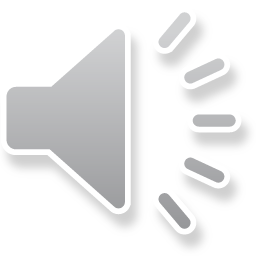 4. Causes of inflation
a. more $ in $ supply
b. demand for goods & services exceeds supply (demand pull: ppl try to buy more goods than can be produced)
c. producers raise prices to meet high cost of production (cost push)
5. Economic costs of inflation
a. loss of purchasing power (the same amt of $ buys less, hurts ppl on fixed incomes)
b. high interest rates
This iscaused by too much money ineconomy, a demand for goodsthat exceeds supply, andproducers raising prices to meethigher costs
Inflation
When prices go up dramaticallyand people lose confidencein currency
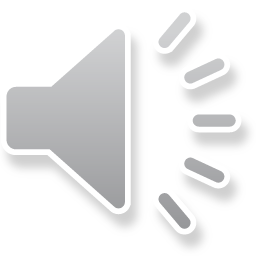 Hyperinflation
In the US, this type of inflation is considered normal.
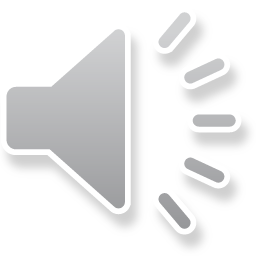 Creeping inflation
This type of inflation occurs when people purchase more goods andservices than the economy can produce
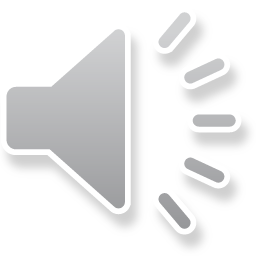 Demand pull
People that live on these have the most to lose from inflation
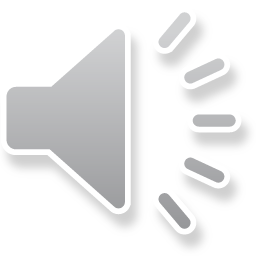 Fixed incomes
A rise in the cost of productioncauses this. When there is this,the same amount of money buysless goods and services.
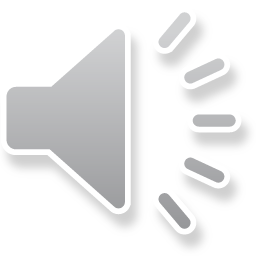 Inflation
D. The Business cycle
1. 4 phases
a. expansion (business investment increases)
b. peak
c. contraction
d. trough (Real GDP stops falling)
2. Econ indicators
a. leading (housing starts)
b. coincident (inflation, GDP)
c. lagging (unemp rate)
3. Recession (decline in econ activity over a period of at least 6mos)
a. caused by a contracting economy
b. Recovery: firms incr production, companies begin to hire & consumers incr spending